Skill Enhancement Course (SEC)T1
Logic and Sets
       



Prepared by: 
Dr. Rima Barik
On 02/09/2023
Department of Mathematics
Khatra Adibasi Mahavidyalaya
Topics to be discussed:
Set Theory:
Introduction to Sets
Types of Sets
Set Operations
Sets
Definition: A set is a well defined collection of distinct objects of our imagination or thought.

Example1: A = {a,b,c,d,e,f}
Example2: B = { a,b, 1,2,3, n,m}
Example3: C = the set of all positive integers
Example4: D = { } = a set having no element
Finite & Infinite Sets
Subset
Subset                                                     contd.
Set operations
Set operations                                                      contd.
Set operations                                                      contd.
Venn Diagrams
Subset of a Set :



 Here, set B is a subset of set A.
 The set A is subset of the 
 universal set U
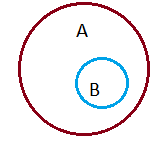 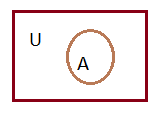 Venn Diagrams                                                         contd.
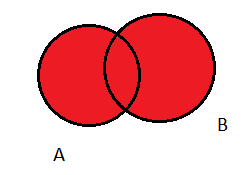 Venn Diagrams                                                      contd.
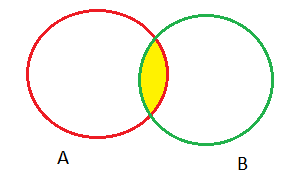 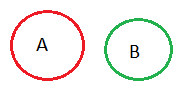 Venn Diagrams                                                      contd.
Difference of two sets :




A-B is denoted by the blue region
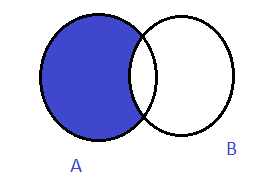 Venn Diagrams                                                      contd.
Symmetric Difference of two sets :




 It includes the entire region except the common one.
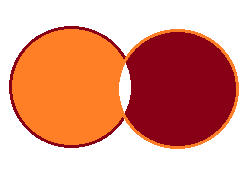 Set Identities
Set Identities                                                      contd.